Муниципальное дошкольное образовательное учреждение
«Детский сад №18»
Краткая презентация образовательной программы
 МДОУ «Детский сад №18»
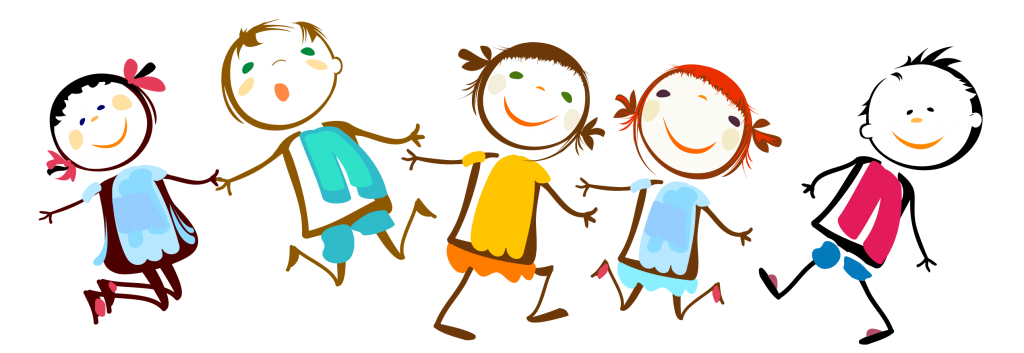 ПРОГРАММА РАЗРАБОТАНА В СООТВЕТСТВИИ С ФГОС ДО 
и с учетом ООП ДО «От рождения до школы» под редакцией Н.Е.Вераксы, Т.С.Комаровой, А.М.Васильевой
Уважаемые родители!
В данной презентации мы познакомим Вас:
С понятием образовательная программа и для чего она необходима?
Моделью образовательной программы.
Основными направлениями развития детей и образовательными областями. 
Разделами основной образовательной программы дошкольного образования
Формами взаимодействия педагогического коллектива с семьями детей.
Основная общеобразовательная программа дошкольного образования муниципального дошкольного образовательного учреждения «Детского сада №  18» является нормативным правовым документом, равным по статусу ФГОС
Программа разрабатывается,  утверждается и реализуется в дошкольном образовательном учреждении:  
на основе ФГОС ДО (Приказом Министерства образования и науки Российской Федерации от 17 октября 2013 г. № 1155 (зарегистрирован Министерством юстиции Российской Федерации 14 ноября 2013 г.,регистрационный № 30384), с изменениями, внесенными приказом Министерства просвещения Российской Федерации от 21 января 2019 г. № 31 (зарегистрирован Министерством юстиции Российской Федерации 13 февраля 2019 г., регистрационный № 53776) в федеральном государственном образовательном стандарте дошкольного образования)http://ivo.garant.ru/#/document/70512244/paragraph/1:0

на основе ФОП ДО (Приказ Министерства просвещения Российской Федерации от 25.11.2022 № 1028 "Об утверждении федеральной образовательной программы дошкольного образования"(Зарегистрирован 28.12.2022 № 71847)
http://publication.pravo.gov.ru/Document/View/0001202212280044
Основная общеобразовательная программа дошкольного образования муниципального дошкольного образовательного учреждения «Детского сада №  18» (далее Программа) обеспечивает разностороннее развитие детей в возрасте от 1 до 7 лет с учетом их возрастных и индивидуальных особенностей по основным направлениям - физическому, социально-коммуникативному, познавательному, речевому и художественно-эстетическому развитию. Программа обеспечивает достижение воспитанниками готовности к школе.
Программа определяет содержание и организацию образовательной деятельности на уровне дошкольного образования.
Программа обеспечивает развитие личности детей дошкольного возраста в различных видах общения и деятельности с учетом их возрастных, индивидуальных, психологических и физиологических особенностей.
Программа сформирована как программа психолого-педагогической поддержки позитивной социализации и индивидуализации, развития личности детей дошкольного возраста и определяет комплекс основных характеристик дошкольного образования (объем, содержание и планируемые результаты).готовности к школе
Разделы ОП:
целевой
содержательный‎
организационный

В структуру ОП входят:

рабочая программа воспитания; 
программа коррекционно-развивающей работы; 
режим и распорядок дня в дошкольной группе; 
календарный план воспитательной работы.
Целевой раздел
включает в себя: 
пояснительную записку, 
цели, задачи программы,
 принципы и подходы к ее формированию, 
характеристики, значимые для разработки программы, в т.ч. характеристики особенностей развития детей раннего и дошкольного возраста,
планируемые результаты освоения программы 
педагогическая диагностика
Целью программы является разностороннее развитие ребенка в период дошкольного детства с учетом возрастных и индивидуальных особенностей на основе духовно- нравственных ценностей народов РФ, исторических и национально-культурных традиций.
Программа построена на следующих принципах ДО, установленных ФГОС:
полноценное проживание ребёнком всех этапов детства (младенческого, раннего и дошкольного возраста), обогащение (амплификация) детского развития;
построение образовательной деятельности на основе индивидуальных особенностей каждого ребенка, при котором сам ребенок становится активным в выборе содержания своего образования, становится субъектом образования;
содействие и сотрудничество детей и взрослых, признание ребенка полноценным участником (субъектом) образовательных отношений;
поддержка инициативы детей в различных видах деятельности;
сотрудничество Организации с семьёй;
приобщение детей к социокультурным нормам, традициям семьи, общества и государства;
формирование познавательных интересов и познавательных действий ребенка в различных видах деятельности;
возрастная адекватность дошкольного образования (соответствие условий, требований, методов возрасту и особенностям развития);
учёт этнокультурной ситуации развития детей.
Содержательный  раздел
включает в себя: 
описание образовательной деятельности в ДОУ в соответствии с направлениями развития ребенка, представленными в пяти образовательных областях;
описание вариативных форм, способов, методов и средств реализации с учетом возрастных особенностей;
особенности взаимодействия педагогического коллектива с семьями воспитанников. 
коррекционно-развивающей работы с детьми МДОУ.
Социально-коммуникативное развитие 

направлено на усвоение норм и ценностей, принятых в обществе, включая моральные и нравственные ценности; развитие общения и взаимодействия ребенка со взрослыми и сверстниками; становление самостоятельности, целенаправленности и саморегуляции собственных действий; развитие социального и эмоционального интеллекта, эмоциональной отзывчивости, сопереживания, формирование готовности к совместной деятельности со сверстниками, формирование уважительного отношения и чувства принадлежности к своей семье и к сообществу детей и взрослых в Организации; формирование позитивных установок к различным видам труда и творчества; формирование основ безопасного поведения в быту, социуме, природе.
Познавательное развитие предполагает 
развитие интересов детей, любознательности и познавательной мотивации; формирование познавательных действий, становление сознания; развитие воображения и творческой активности; формирование первичных представлений о себе, других людях, объектах окружающего мира, о свойствах и отношениях объектов окружающего мира (форме, цвете, размере, материале, звучании, ритме, темпе, количестве, числе, части и целом, пространстве и времени, движении и покое, причинах и следствиях и др.), о малой родине и Отечестве, представлений о социокультурных ценностях нашего народа, об отечественных традициях и праздниках, о планете Земля как общем доме людей, об особенностях ее природы, многообразии стран и народов мира.

Речевое развитие включает 
владение речью как средством общения и культуры; обогащение активного словаря; развитие связной, грамматически правильной диалогической и монологической речи; развитие речевого творчества; развитие звуковой и интонационной культуры речи, фонематического слуха; знакомство с книжной культурой, детской литературой, понимание на слух текстов различных жанров детской литературы; формирование звуковой аналитико-синтетической активности как предпосылки обучения грамоте.
Художественно-эстетическое развитие предполагает развитие предпосылок ценностно-смыслового восприятия и понимания произведений искусства (словесного, музыкального, изобразительного), мира природы; становление эстетического отношения к окружающему миру; формирование элементарных представлений о видах искусства; восприятие музыки, художественной литературы, фольклора; стимулирование сопереживания персонажам художественных произведений; реализацию самостоятельной творческой деятельности детей (изобразительной, конструктивно-модельной, музыкальной и др.).

Физическое развитие включает приобретение опыта в следующих видах деятельности детей: двигательной, в том числе связанной с выполнением упражнений, направленных на развитие таких физических качеств, как координация и гибкость; способствующих правильному формированию опорно-двигательной системы организма, развитию равновесия, координации движения, крупной и мелкой моторики обеих рук, а также с правильным, не наносящем ущерба организму, выполнением основных движений (ходьба, бег, мягкие прыжки, повороты в обе стороны), формирование начальных представлений о некоторых видах спорта, овладение подвижными играми с правилами; становление целенаправленности и саморегуляции в двигательной сфере; становление ценностей здорового образа жизни, овладение его элементарными нормами и правилами (в питании, двигательном режиме, закаливании, при формировании полезных привычек и др.).
Формы взаимодействия педагогического коллектива с семьями детей.

В соответствии с законом Российской Федерации «Об образовании», федеральными образовательными стандартами дошкольного образования, Уставом МДОУ одной из основных задач  является взаимодействие с семьей для обеспечения полноценного развития и реализации личности ребенка.  Особое место уделяется правовому и психолого-педагогическому просвещению родителей (законных представителей) детей. 
В основу совместной деятельности семьи и дошкольного учреждения заложены следующие принципы:
 единый подход к процессу воспитания ребёнка;
 открытость дошкольного учреждения для родителей;
 взаимное доверие  во взаимоотношениях педагогов и родителей;
 уважение и доброжелательность друг к другу;
 дифференцированный подход к каждой семье;
 равно ответственность родителей и педагогов.
Организационный раздел
Содержит :
описание материально-­технического обеспечения Программы, 
обеспечение методическими материалами и средствами обучения и воспитания,
 планирование образовательной деятельности в ДОУ, распорядок и режим дня, 
особенности традиционных событий, праздников, мероприятий, особенности организации предметно-пространственной среды.
Спасибо 
за внимание!
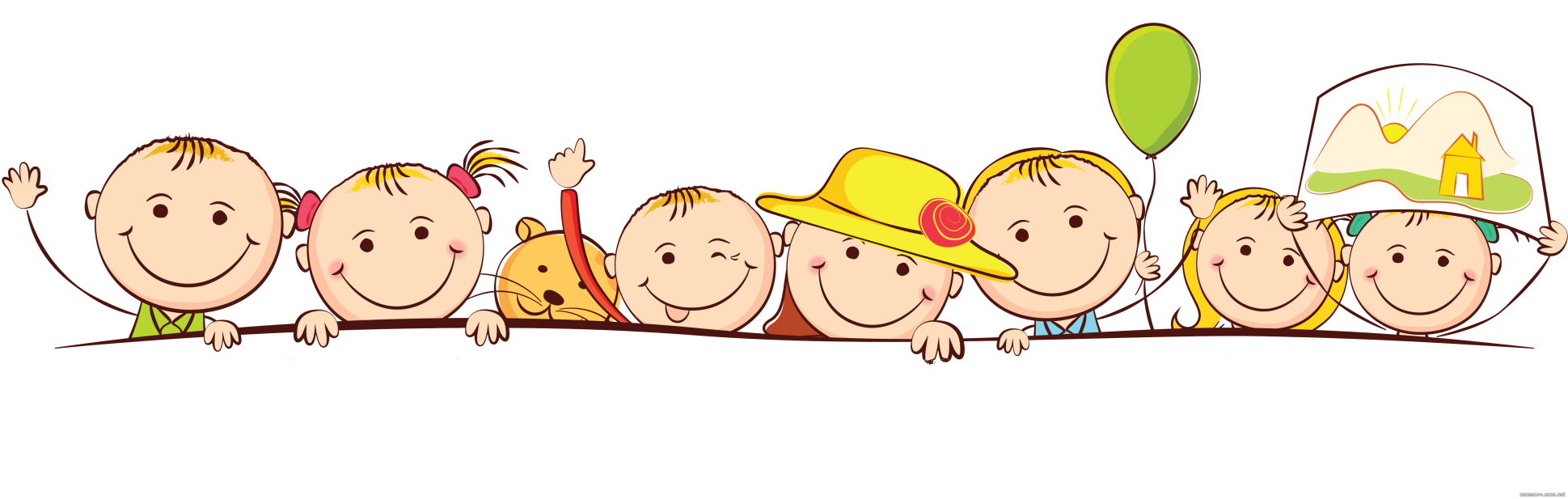